Петр Митрофанович Столповский
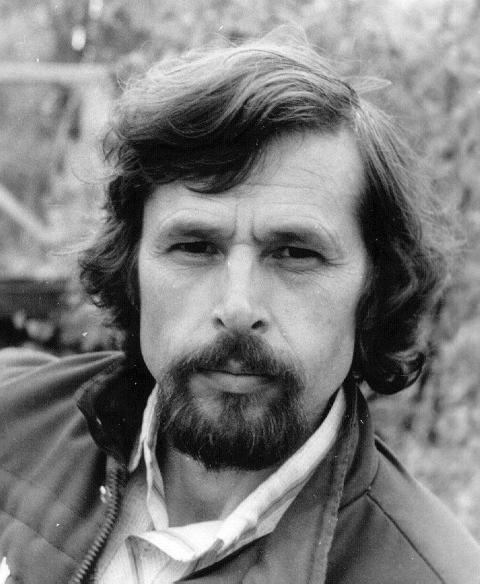 Автобиографична ли повесть
 «Дай доброты его сердечку?»
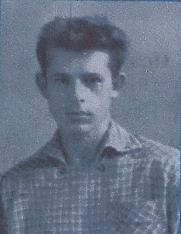 Автобиографичны все повести которые я написал.
	Всё, о чем рассказывает писатель – это так или иначе о нем самом. О том, что он пережил, о чем глубоко думал, о его убеждениях, пристрастиях и неприятиях.
2. Какие реальные события легли в основу повести?
	 Эти события подчас были суровее того, что вошло в повесть.
	Жизнь детей военного и послевоенного образца была более жестокой, чем в повести, еще безжалостней, уровень красивого и высокого был на опасно низкой отметке. 
Война оставила после себя море мерзости, и выплывали из нее, к сожалению, не  все.
3. Есть ли прототипы у главных героев?
Конечно да. Зачем мне выдумывать людей, если они на самом деле существуют?
	 Борька в повести, он и есть Бори, мой брат, которого, к сожалению,  в живых уже нет. И мина взорвалась возле него, только он тогда не погиб. Погиб другой мальчишка. Много было ребячьих смертей. Шурка – это я собственной персоной. Заикался я долго и сильно. Сам себя вылечил, собственной волей: приказал себе не заикаться. И мать моя Полина Григорьевна в повести есть, и много других реальных людей. Придумал я только поджигателя.
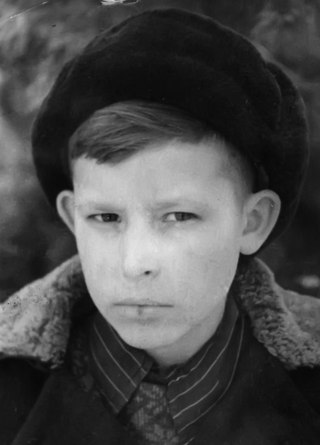